PUNJAB COLLEGE OF EDUCATION
SCHOOL MANAGEMENT
Assistant Professor Mrs. Ravneet Kaur
SCHOOLMANAGEMENT
Role of Headmaster in School Management
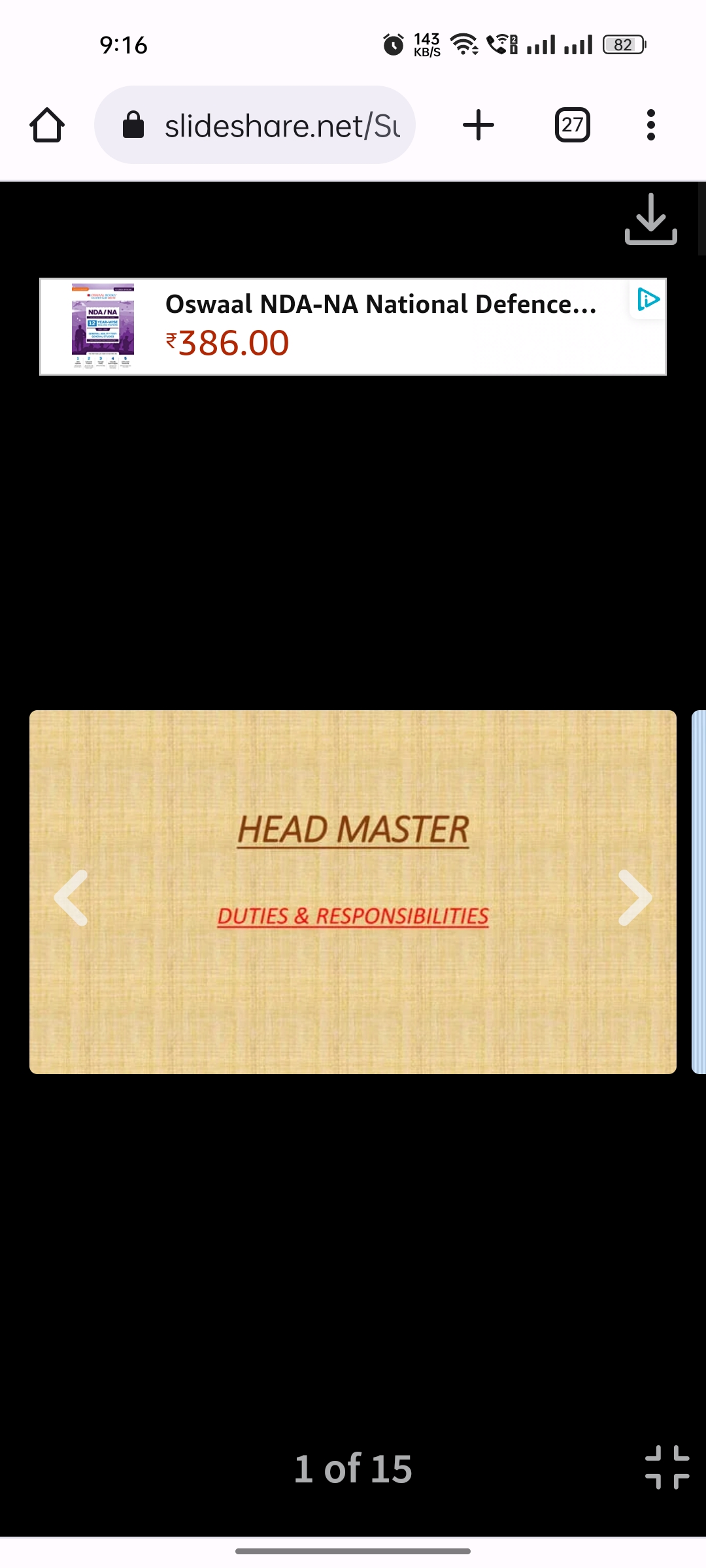 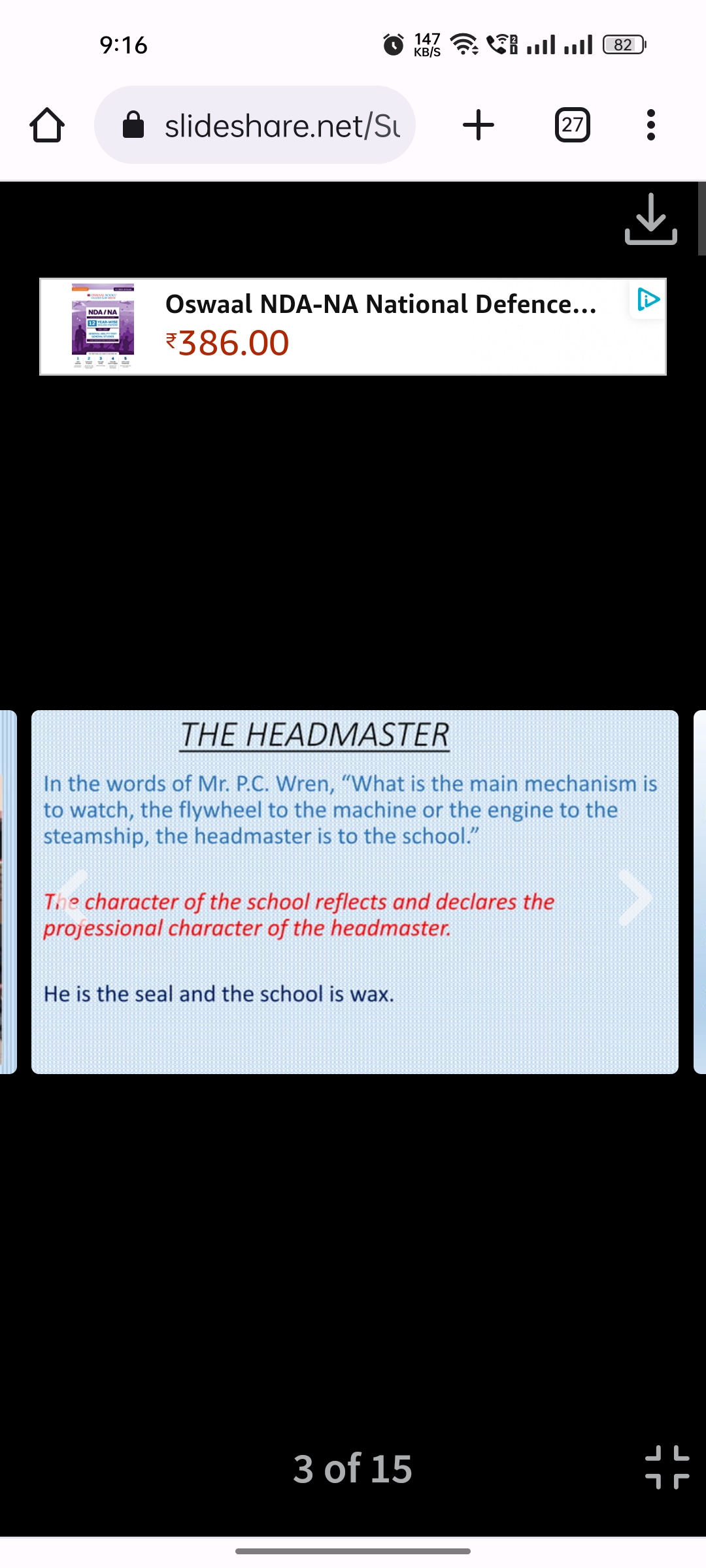 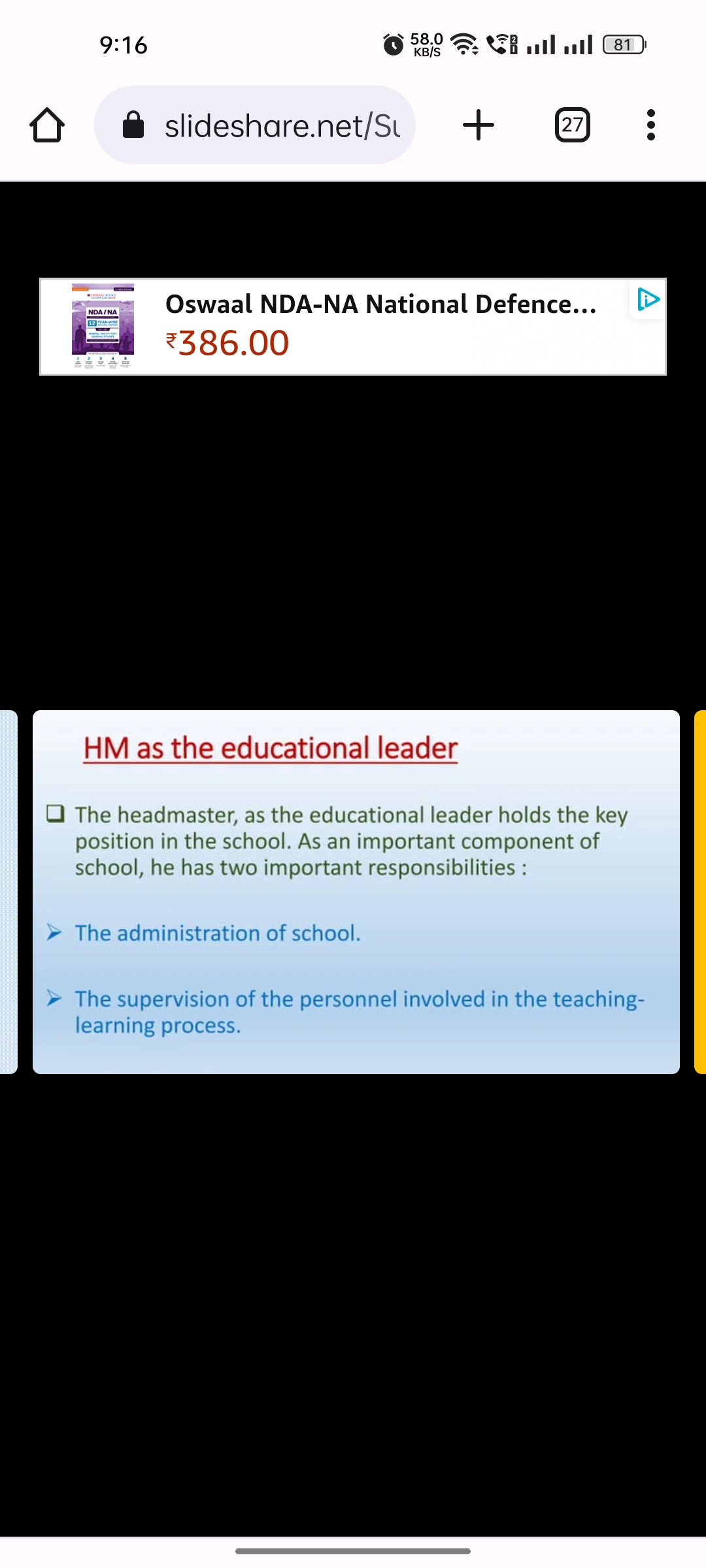 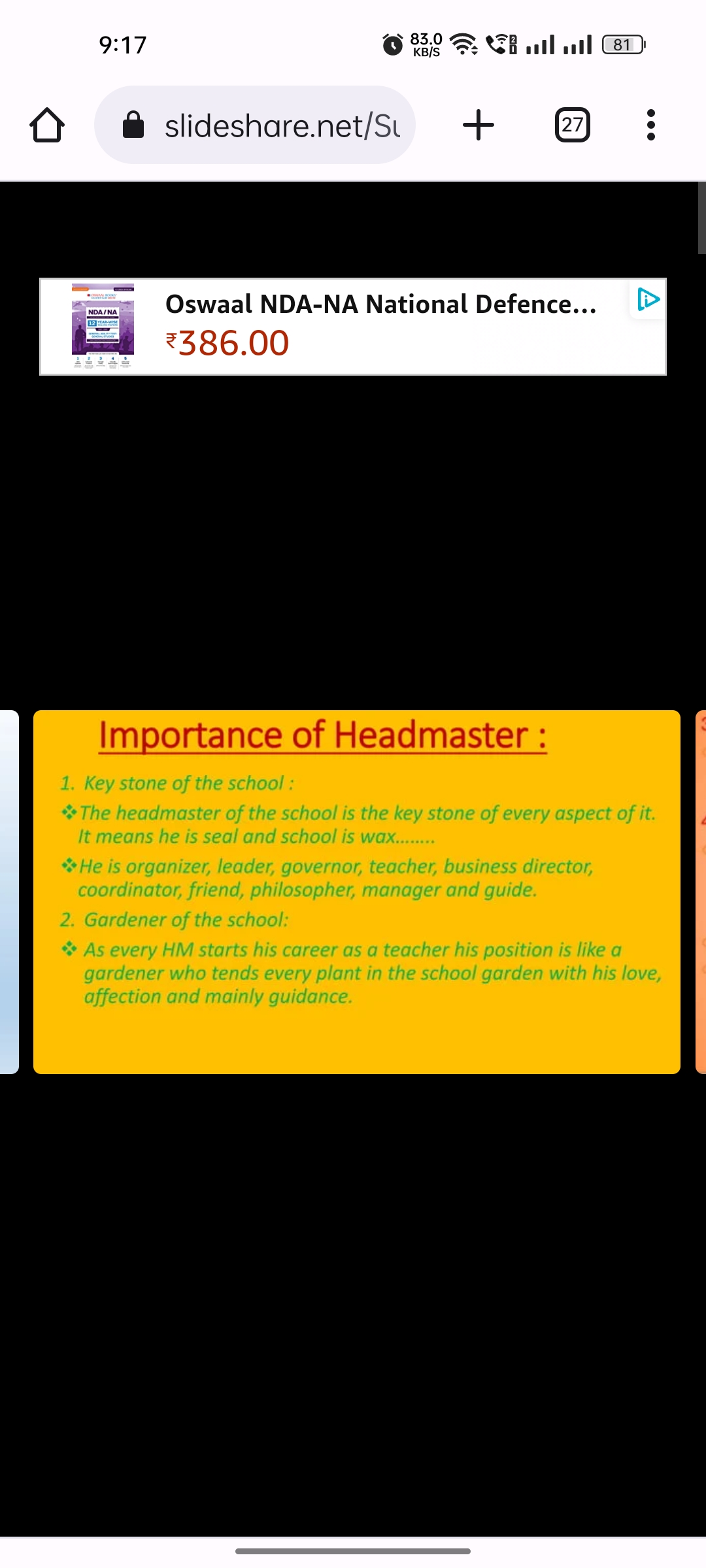 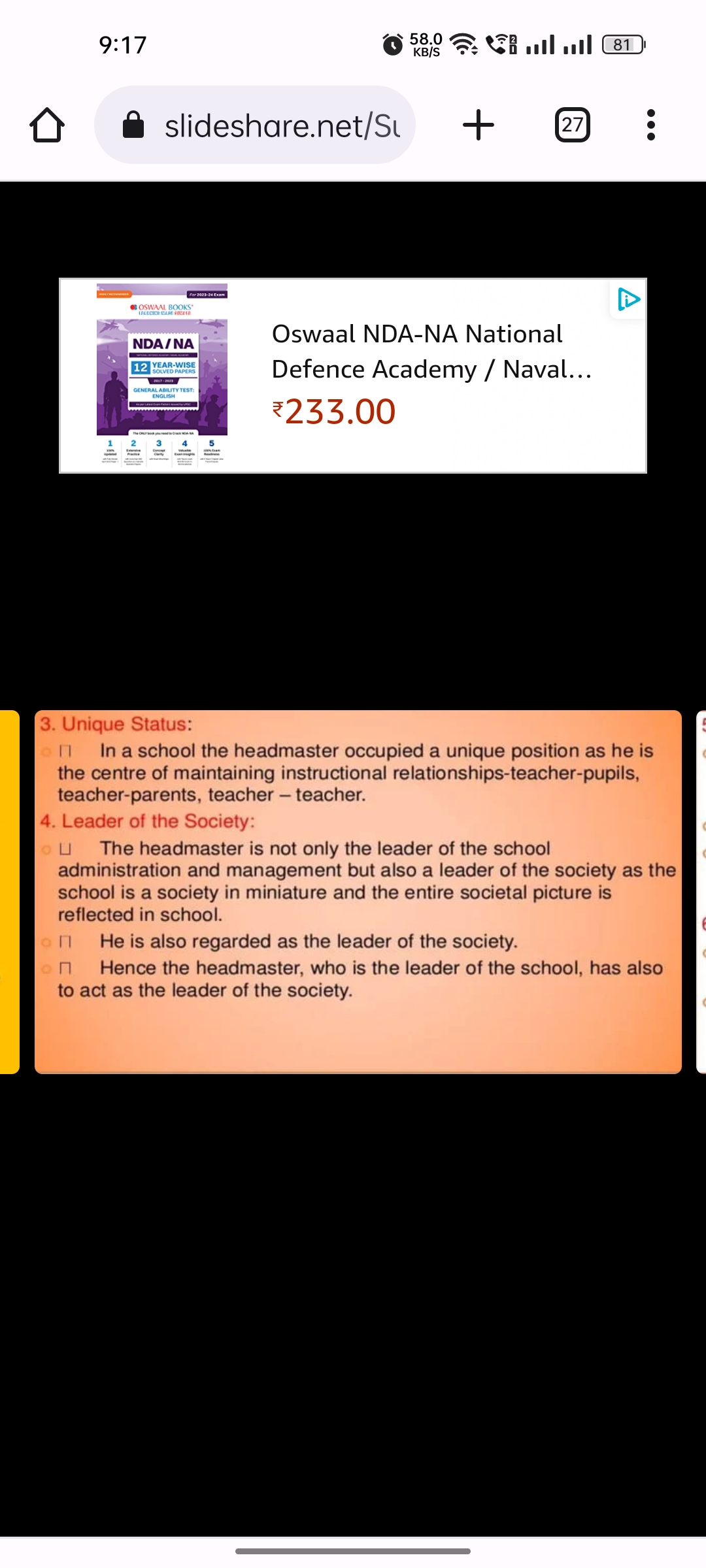 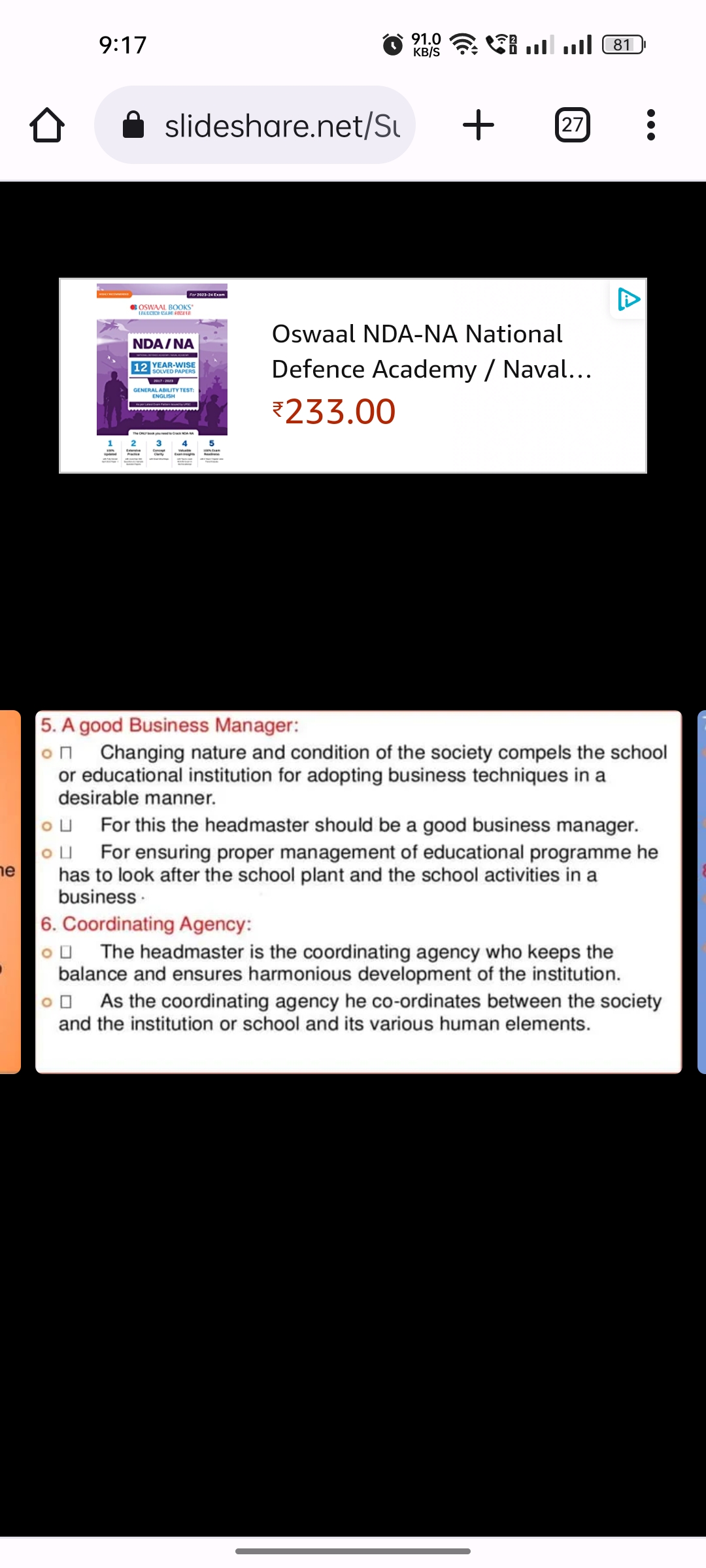 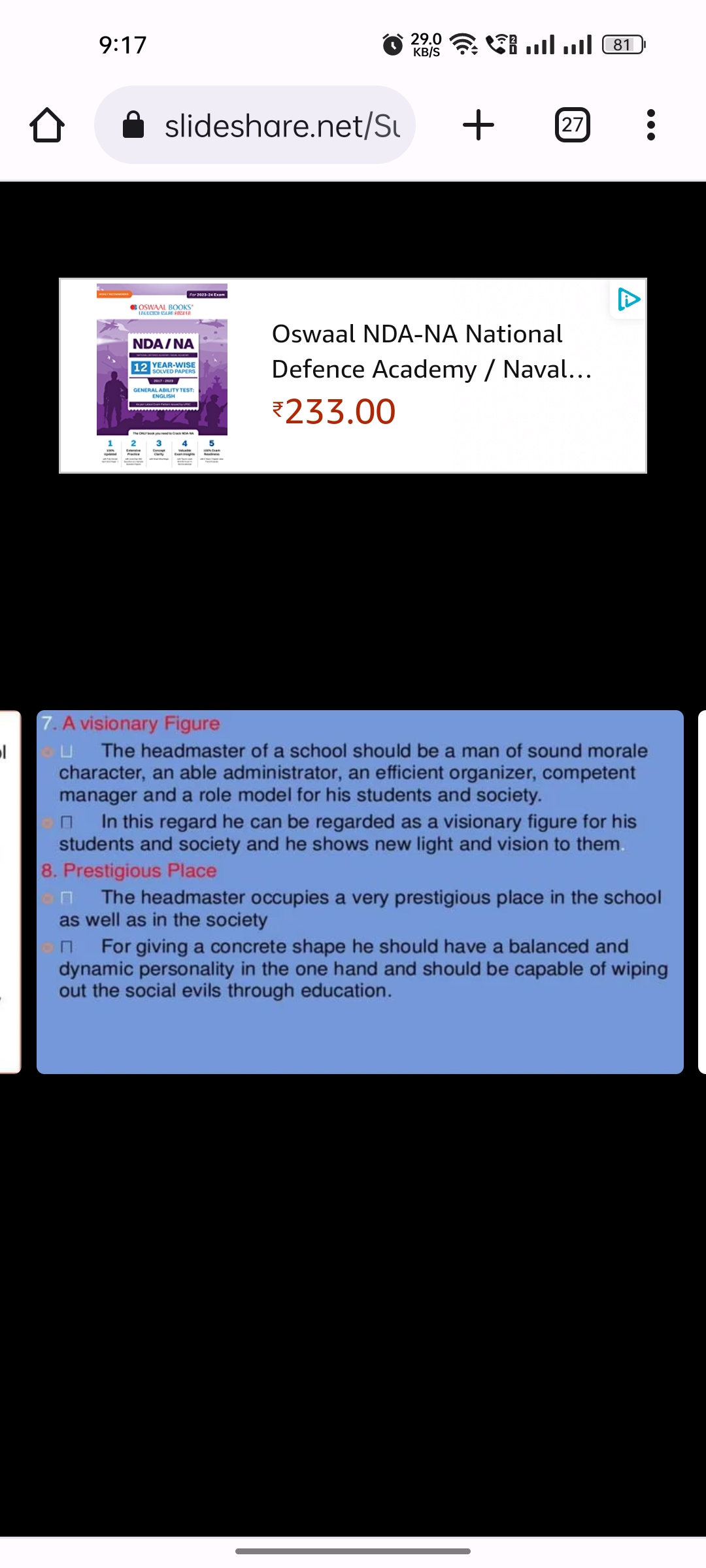 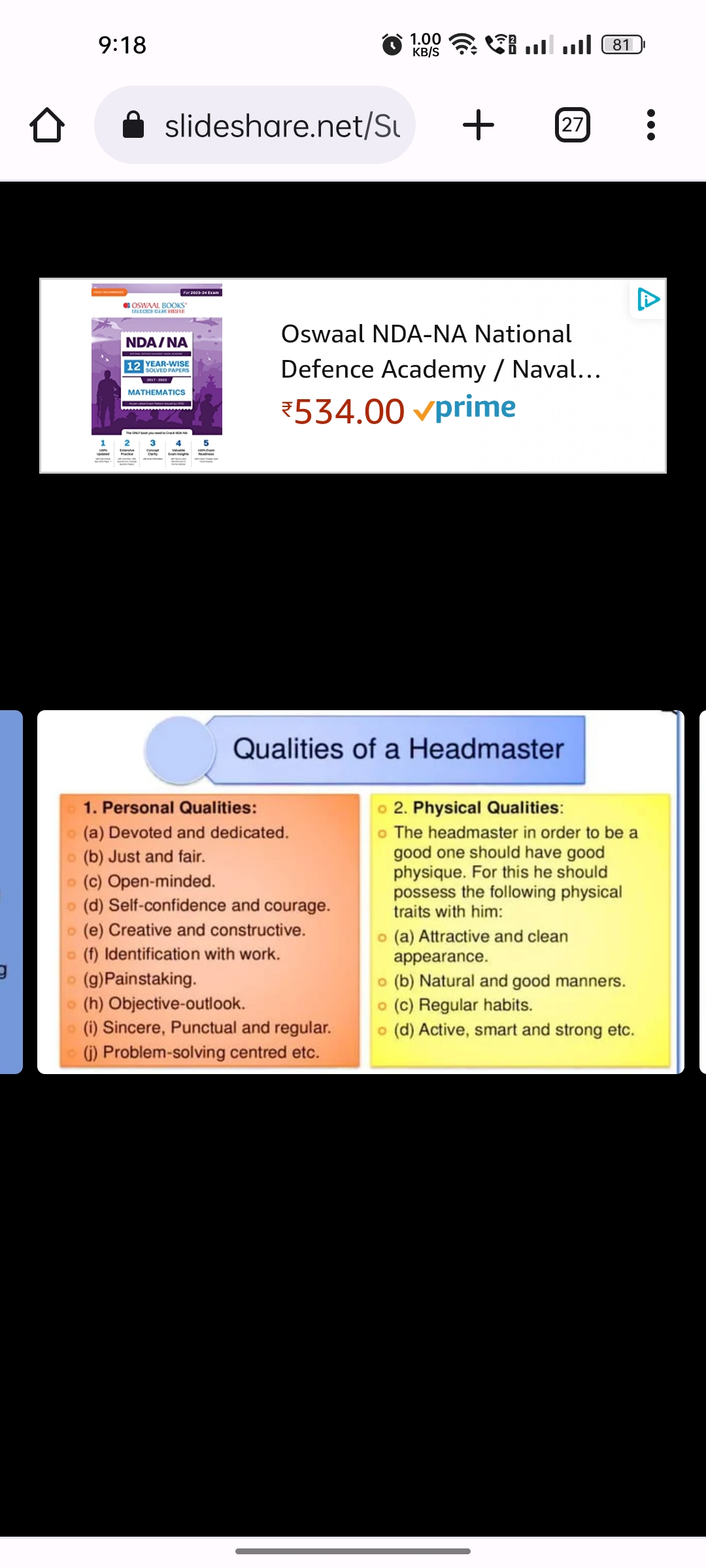 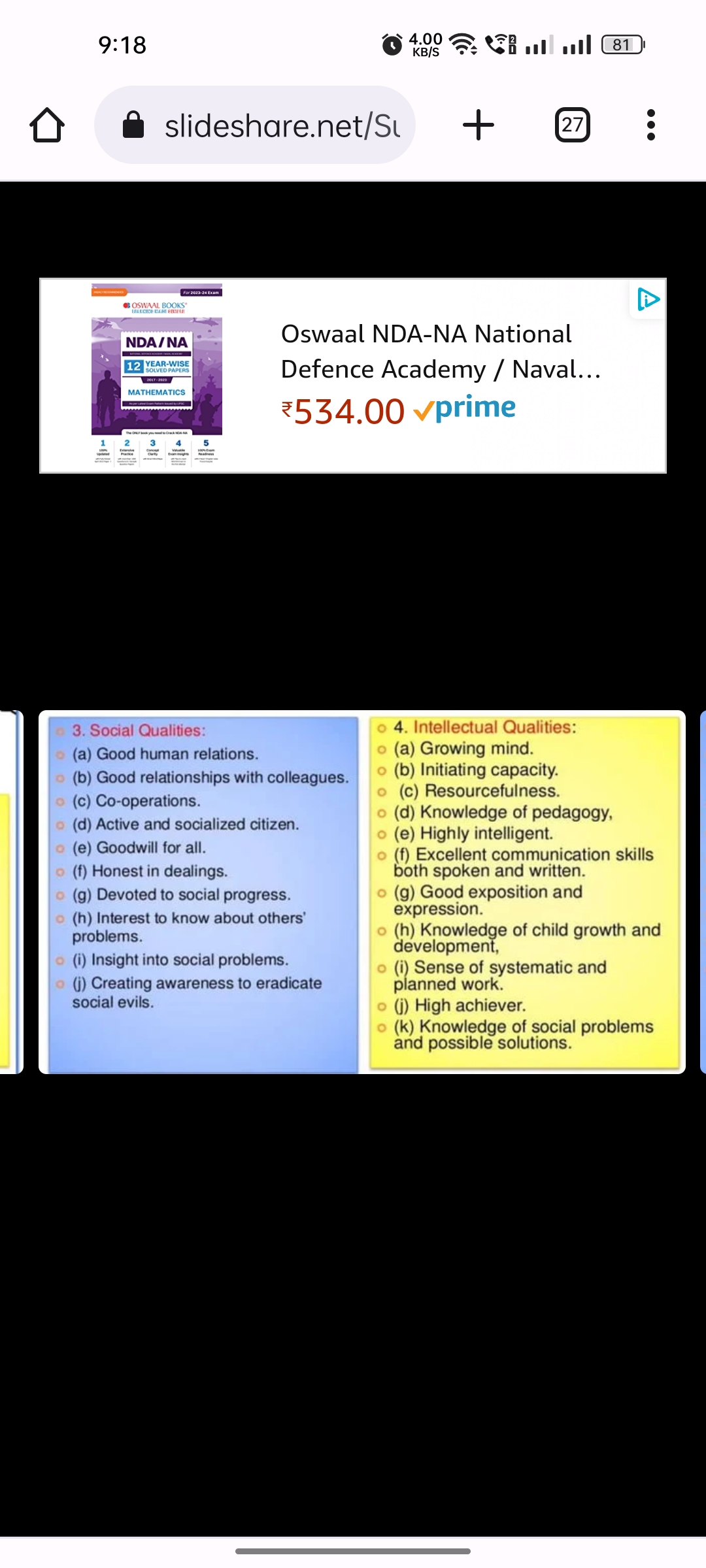 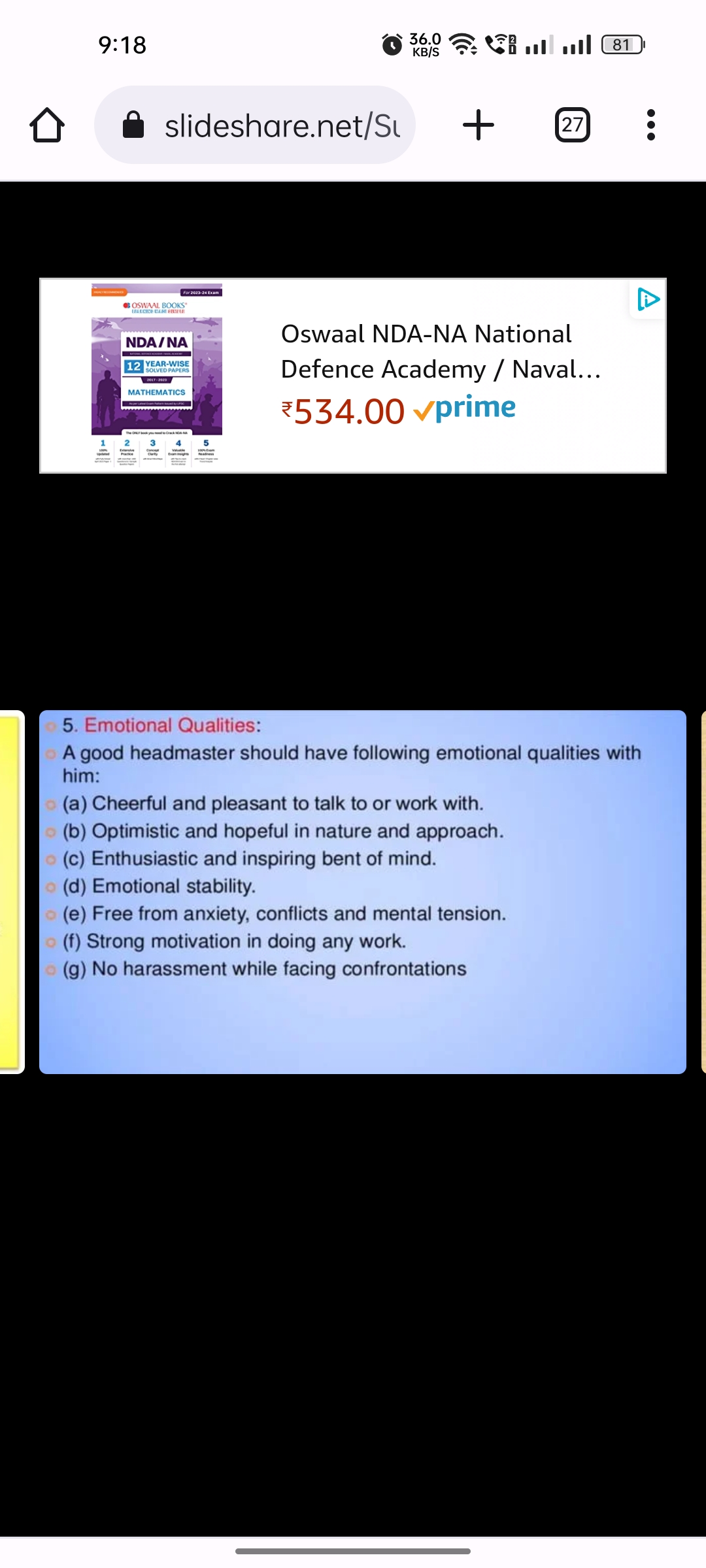 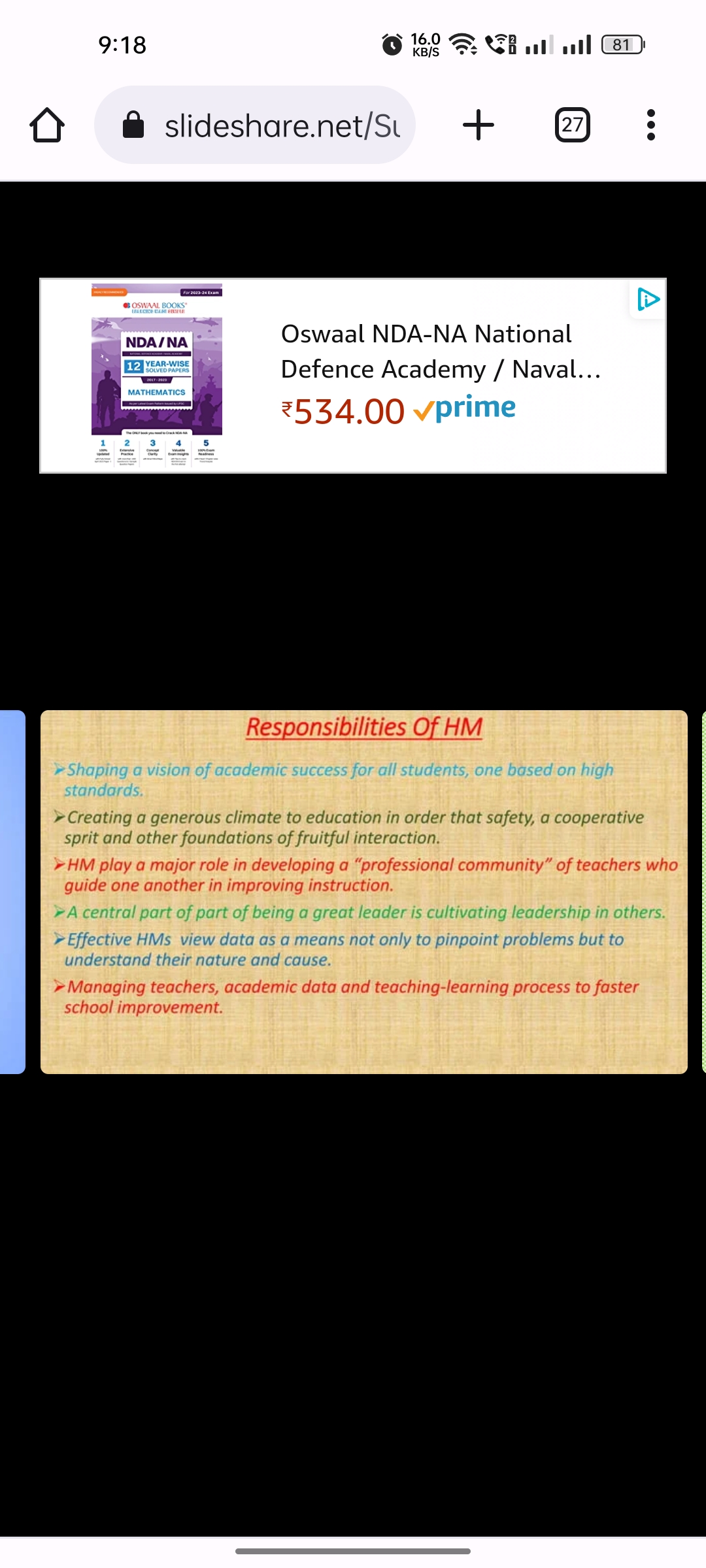 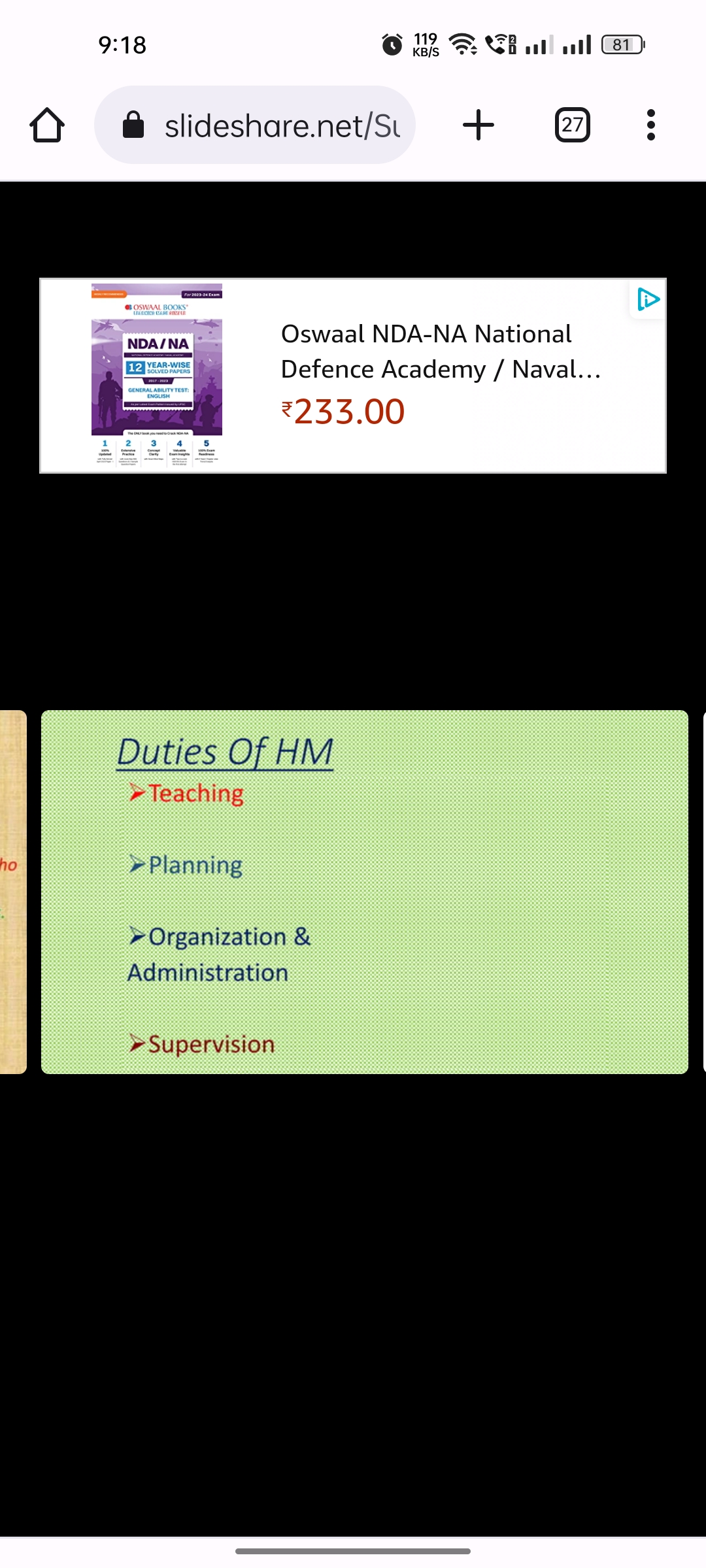 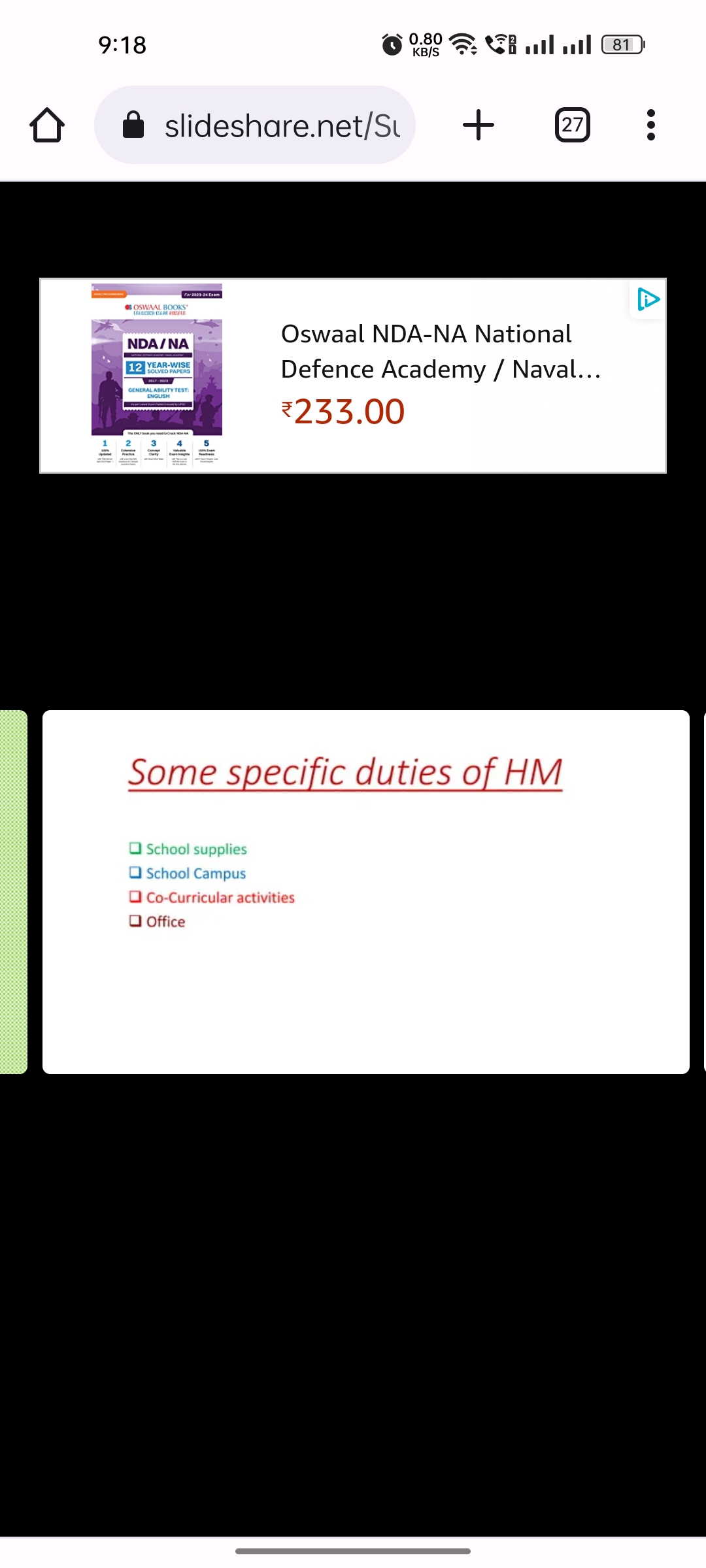 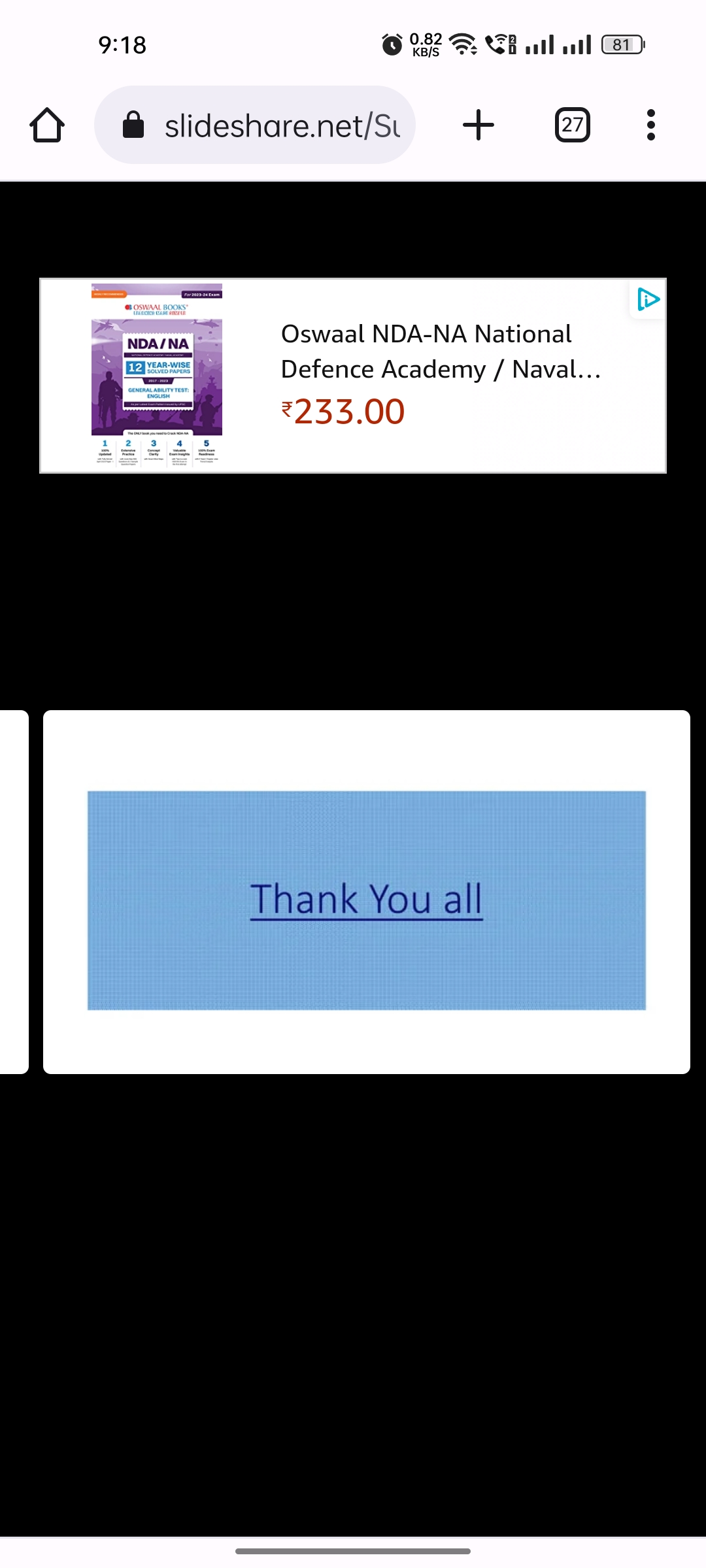